Семинар по РИП Мастер класс по созданию интерактивных упражнений
Аль-Маайта Наталья Викторовна
Учитель географии
г. Дубна 2023
Цели использования:
Тренинг для заучивания основных определений, карты
Развитие логического мышления
Работа с немой картой
Активизация деятельности 
Дифференцированность в опросе: задания можно выполнять с картой и без. Задания разного уровня сложности
Учителю не нужно проверять работы учащихся – за вас это сделает приложение
Интерактивный опрос на уроке
Зачетные работы 
Подключение учащихся к составлению задания
Среда https://learningapps.org/готовые задания для учителей
Здесь можно найти готовые задания по любому предмету
Виды заданий, которые можно сделать самому
Вид задания «Найди пару»
Проверить
Редактировать
Опубликовать
Вид задания «Классификация»
Задание позволяют классифицировать объекты по группам
Вид задания «Интерактивный кроссворд»
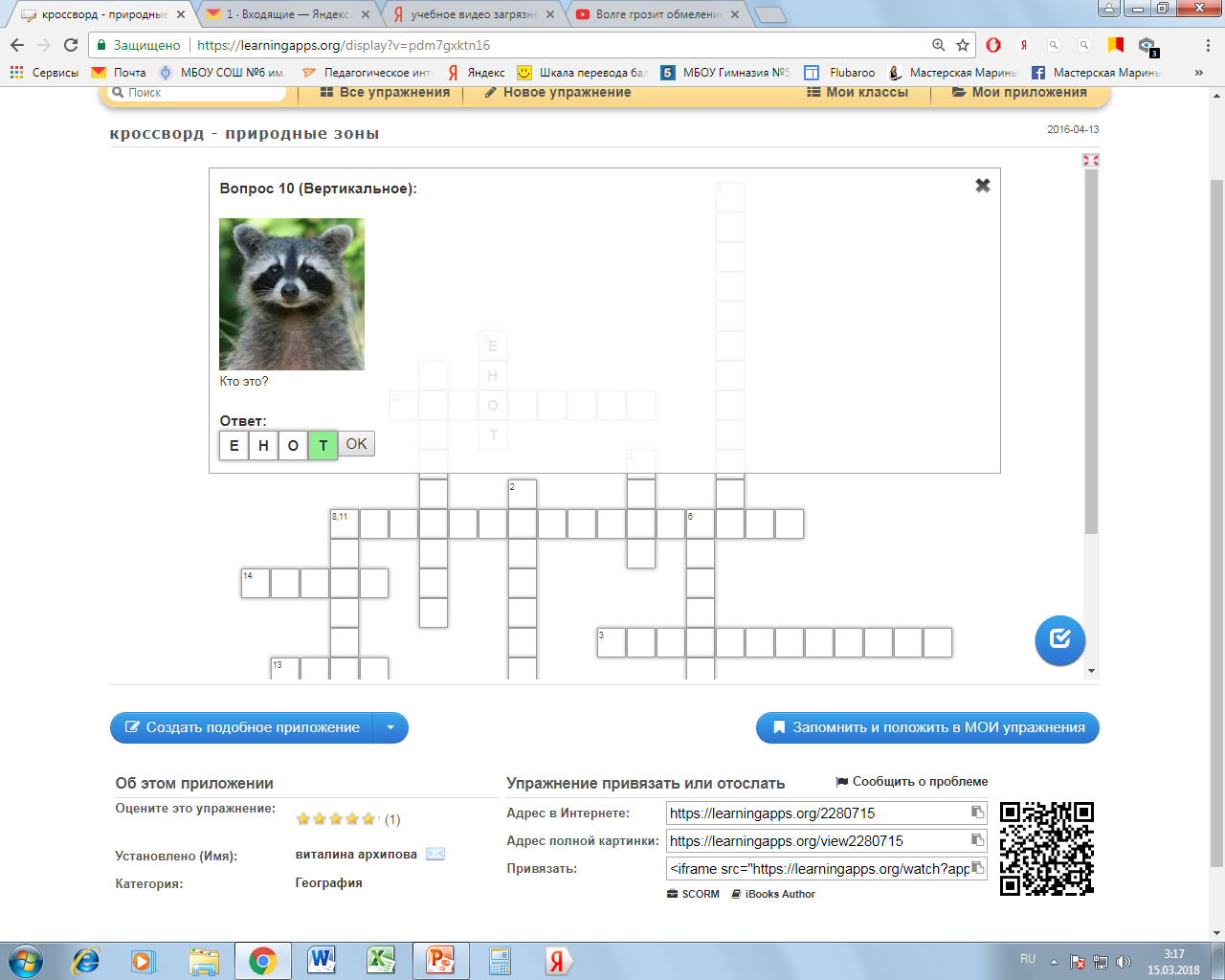 Вид задания «Простой порядок»
Вид задания «Сортировка»
Вид задания «Собрать пазл»
Вид задания «Заполнить пропуски в предложениях»
Мои приложения по географии:
Среда позволяет создавать тематические папки: по темам, по классам. Добавлять в свой аккаунт задания, сделанные другими педагогами, которые вам понравились. Это облегчит их поиск.
Итак, Создаем приложение
Выбрать вид задания. Можно посмотреть образцы
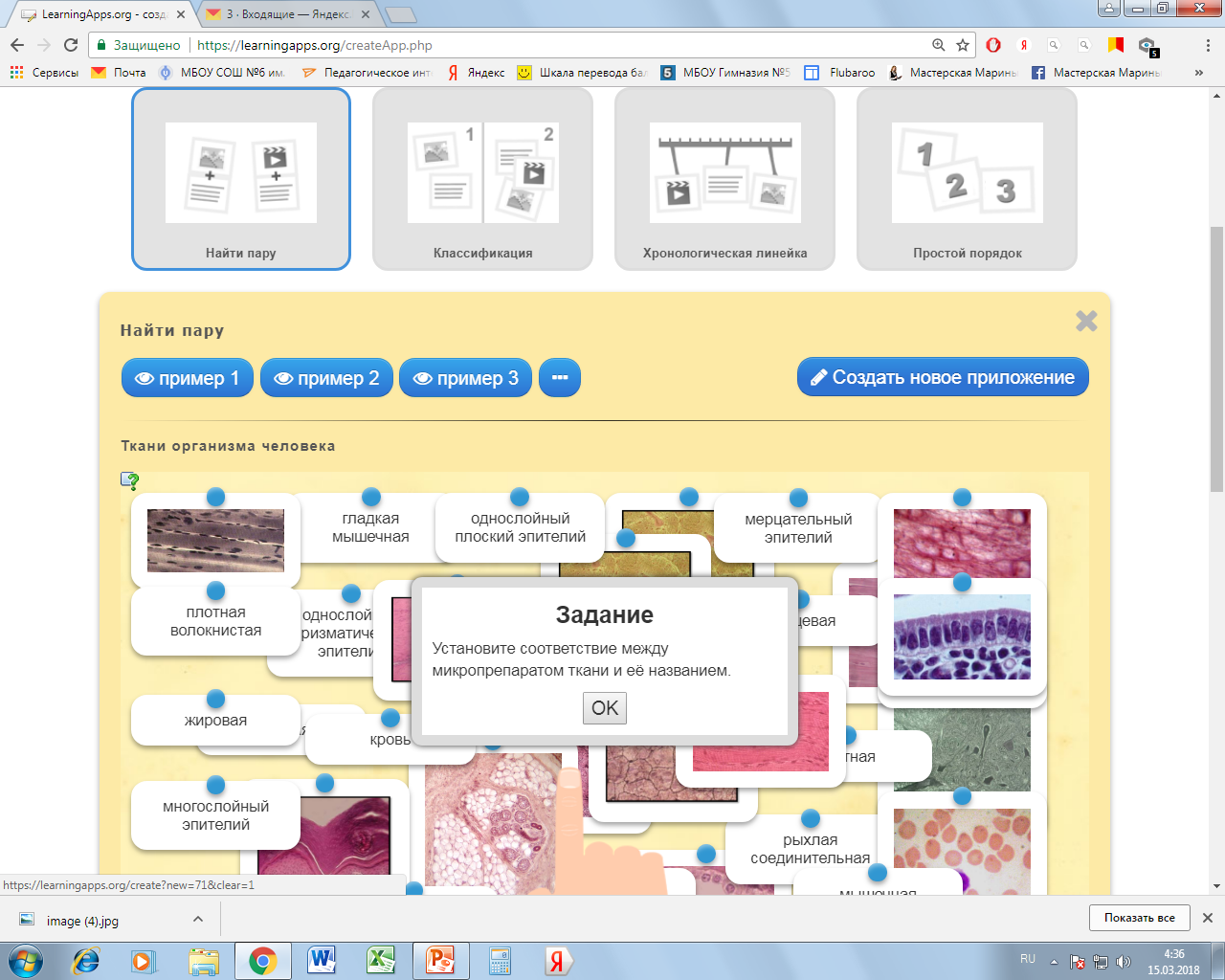 Делаем вид «Найти пару»
Как оценивать?
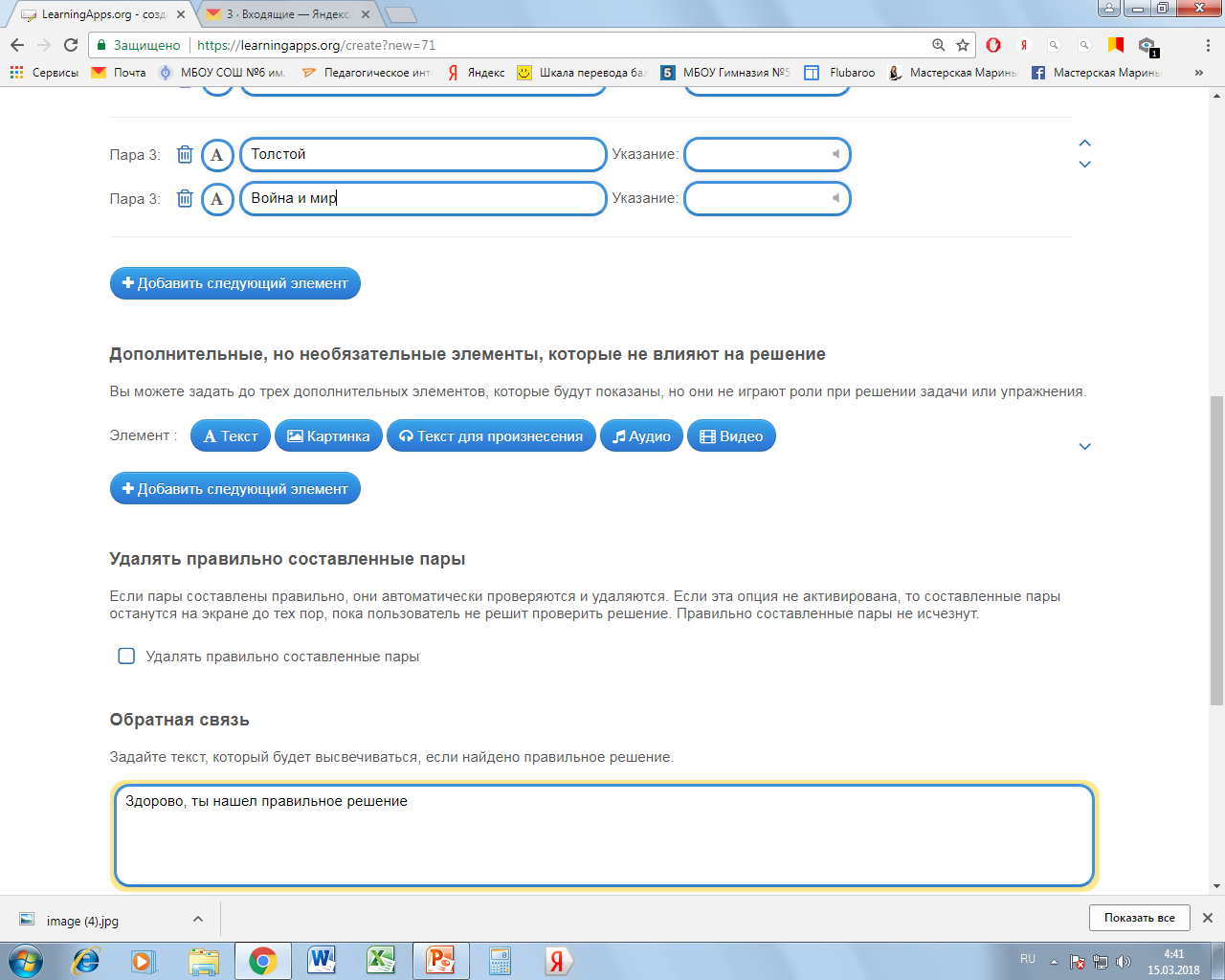 Проверка работы приложения
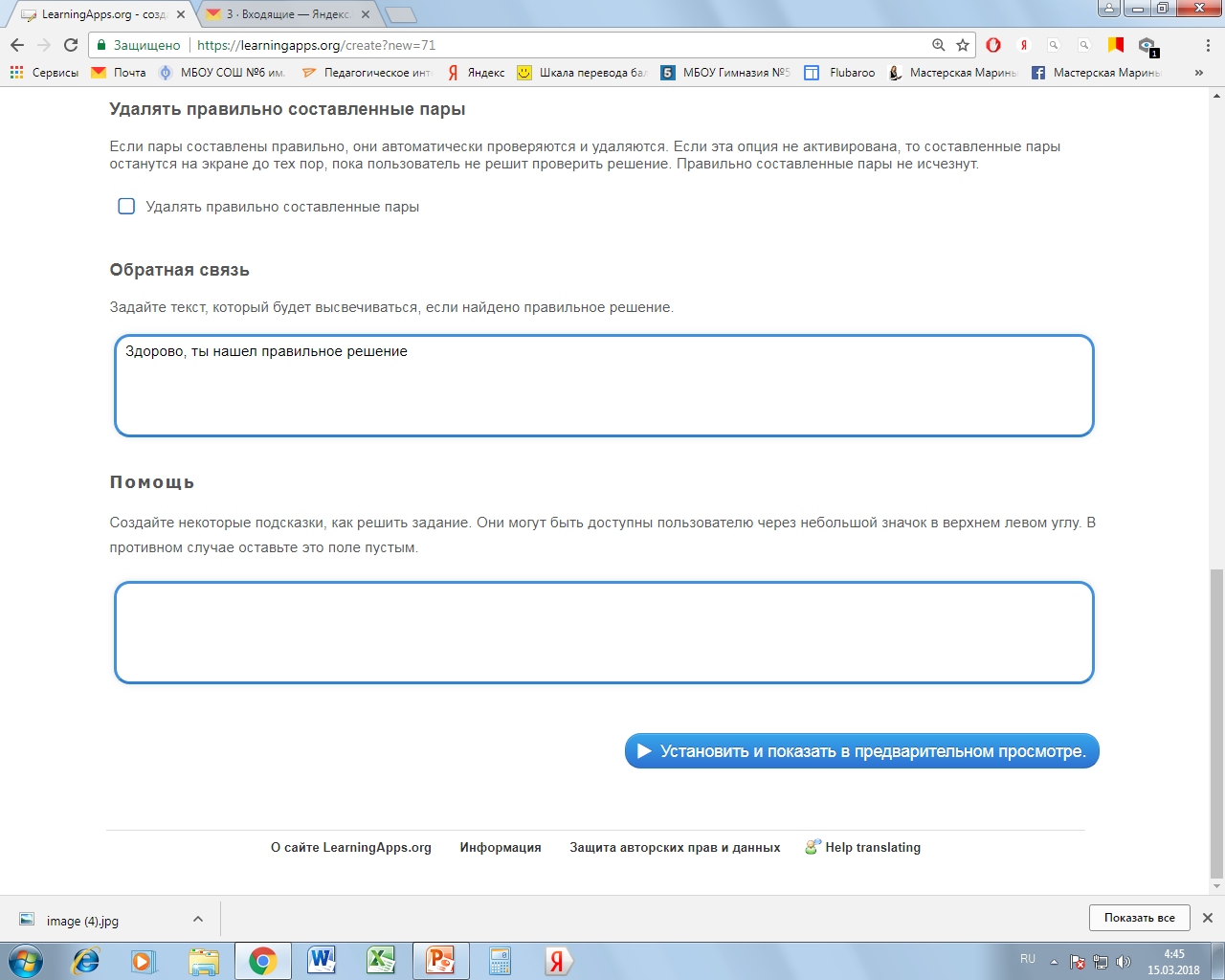 Cохранение приложения
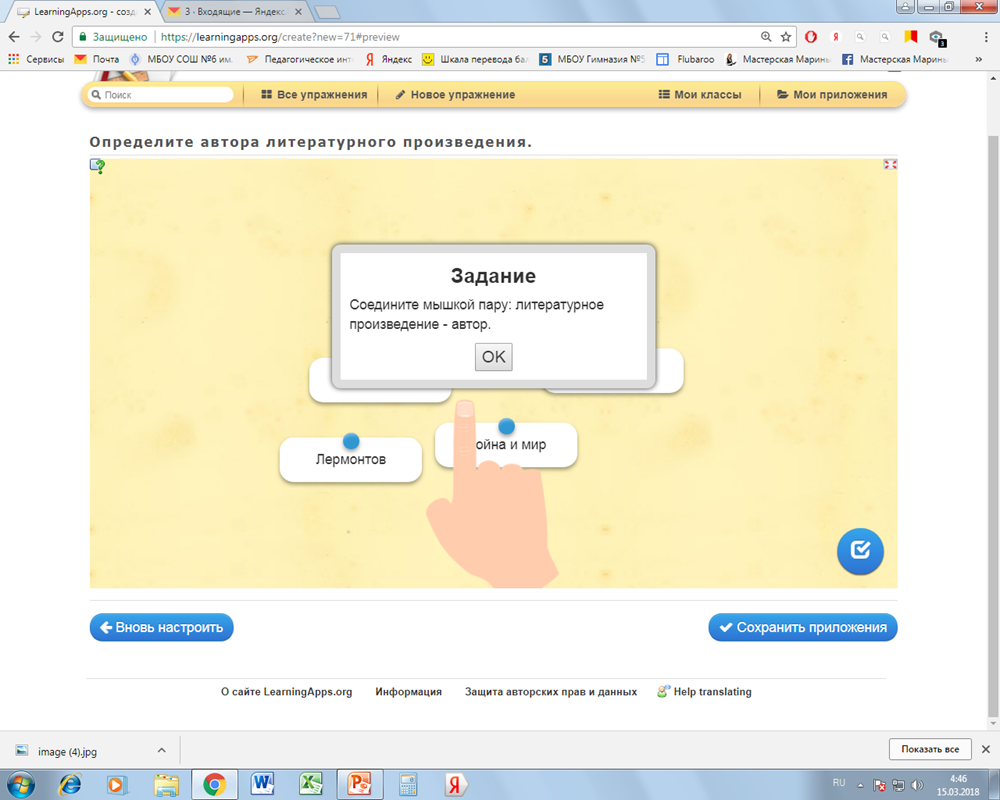 Проверка приложения перед публикацией
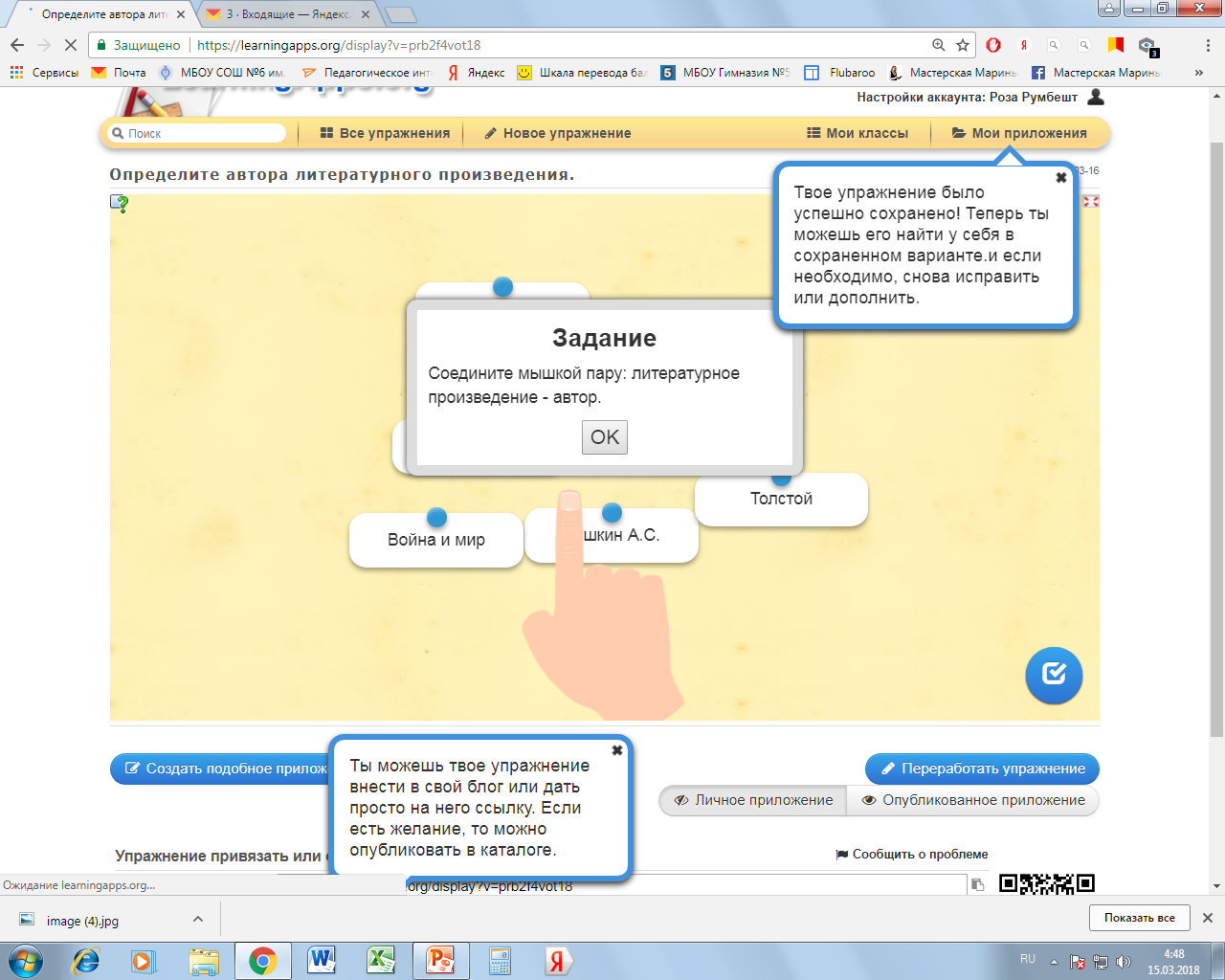 Публикация приложения
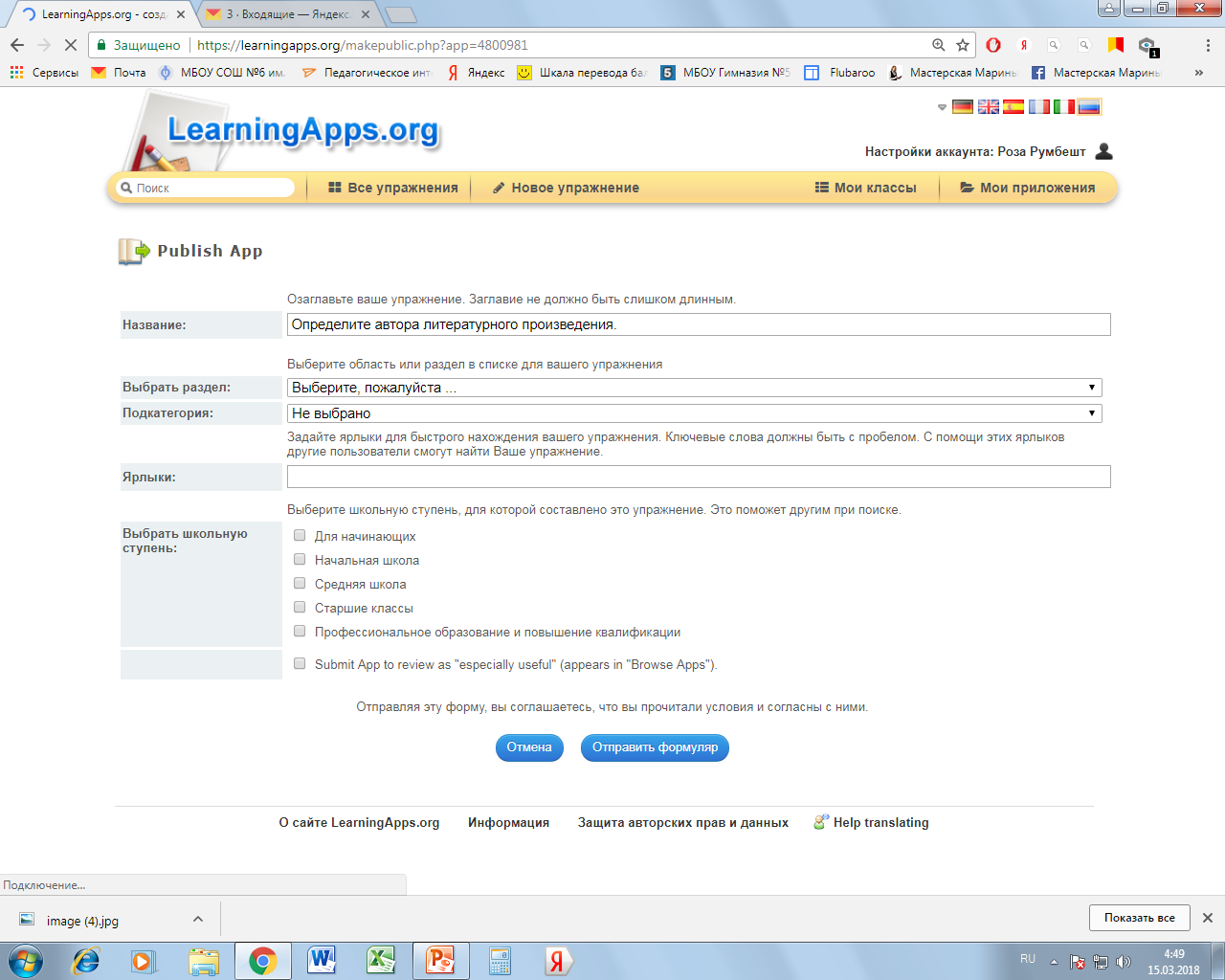 Это необходимо сделать, чтобы была возможность получить несколько видов ссылок на данное приложение
Работа с приложением
После публикации можно давать учащимся ссылку на приложение для работы дома самостоятельно. Например:
8 класс
Природные зоны России  https://learningapps.org/4588864
Климатические пояса и области России  https://learningapps.org/2239631
Почвы России https://learningapps.org/2239677
9 класс
Города –миллионеры  https://learningapps.org/1513753
Европейский Север https://learningapps.org/588578
Металлургический комплекс -https://learningapps.org/4440068
Особенности экономических районов Европейской части Росси
https://learningapps.org/4576761
Удачи в освоении интерактивности в обучении!